Музыкально-дидактическая игра«Музыкальный подарок!»Автор: Т.А.Егорова г.Воркута
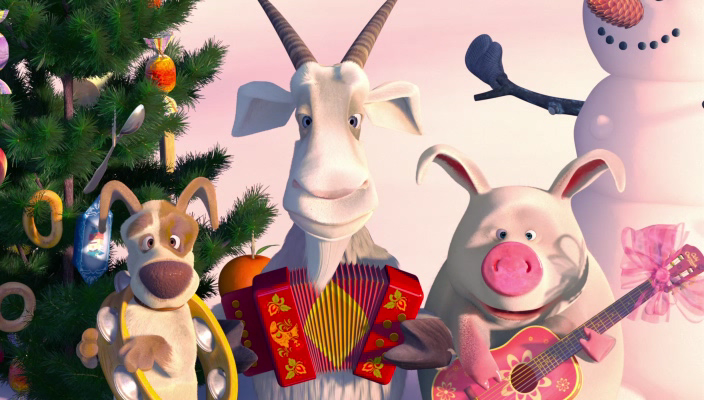 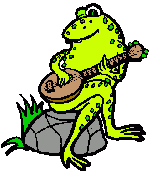 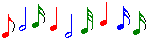 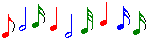 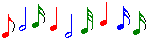 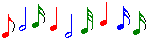 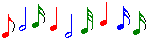 Музыкально-дидактическая игра (анимация)«Музыкальный подарок!»
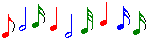 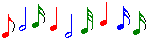 1 вариант. 
Цель: познакомить детей с музыкальными инструментами и их звучанием
Ход игры
Музыкальный руководитель : Дети, сегодня в детский сад пришла посылка. Давайте её откроем! Посмотрите! Это ведь Домисолька! Она нам прислала в подарок музыкальные инструменты. А какие, мы сейчас узнаем!  
Сменяются слайды (7-13 слайды) с изображением музыкальных инструментов. Музыкальный руководитель называет название музыкального инструмента и каждое изображение инструмента сопровождается соответствующим звучанием.
Музыкально-дидактическая игра (анимация)«Музыкальный подарок!»
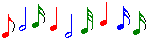 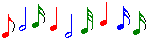 2 вариант. 
Цель: закрепить знания детей о музыкальных инструментах и их звучании
Ход игры
Сменяются слайды (7-13 слайды) с изображением музыкальных инструментов.  Дети называют название музыкального инструмента и каждое изображение инструмента сопровождается соответствующим звучанием, благодаря детей за их знания.
Музыкально-дидактическая игра (анимация)«Музыкальный подарок!»
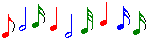 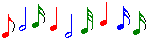 3 вариант. 
Цель: закрепить умение различать звучание музыкальных инструментов, самостоятельно их определять

Ход игры
       Слайд № 14 с изображением музыкальных инструментов (запись на CD-диске).  
Звучат пьесы, исполняемые на различных инструментах. После исполнения пьесы кто либо из детей определяет, какой инструмент звучал и показывает на общей картинке
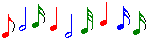 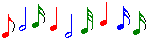 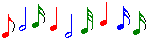 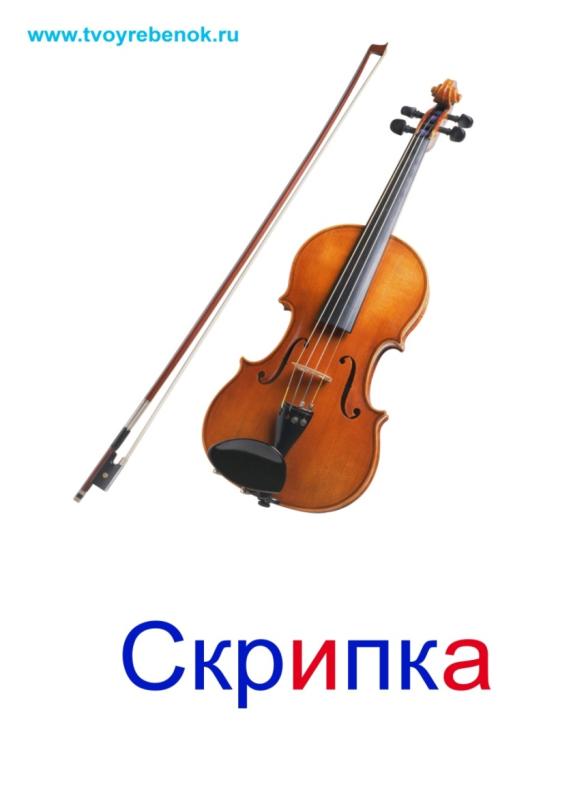 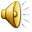 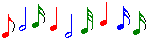 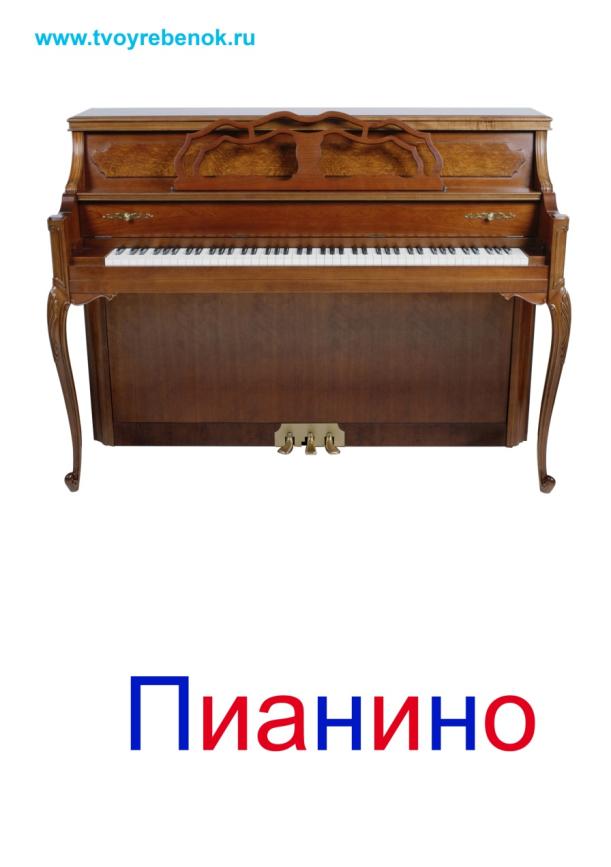 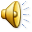 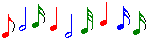 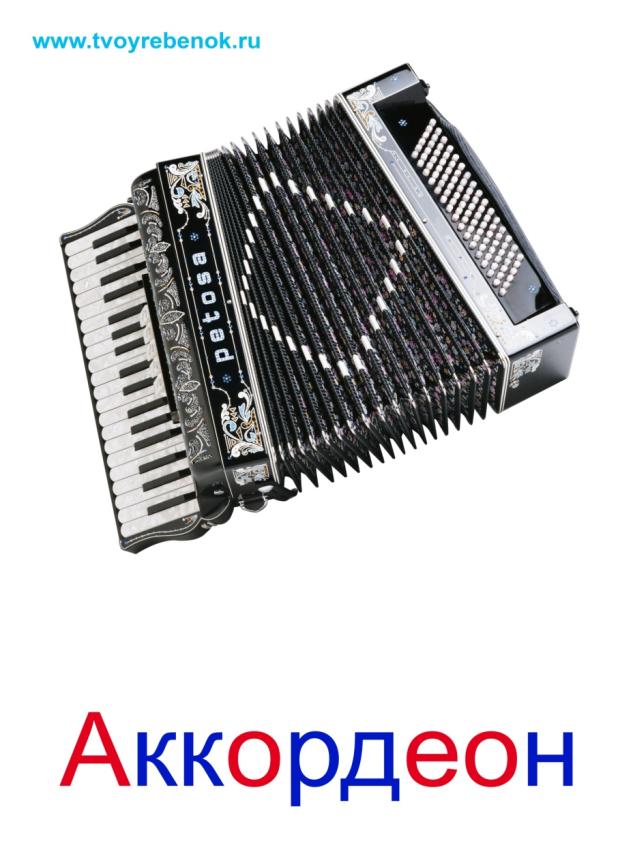 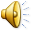 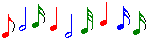 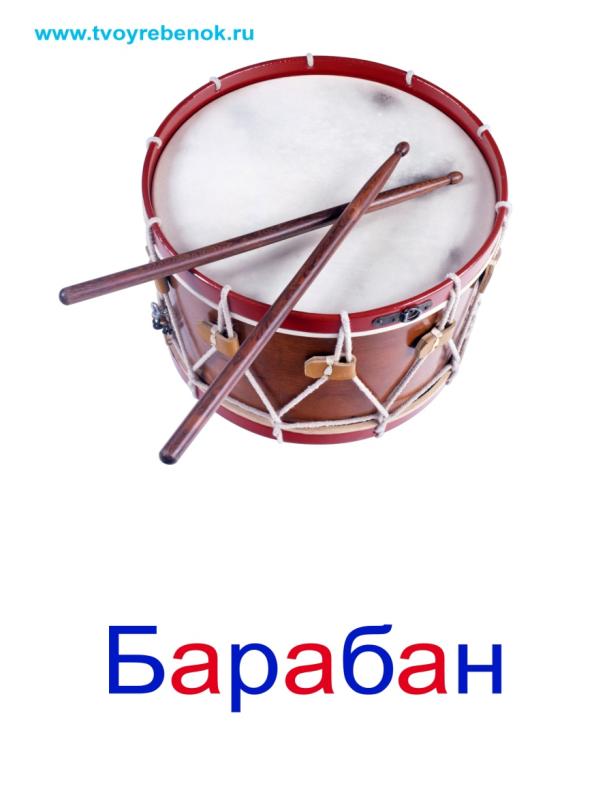 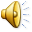 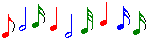 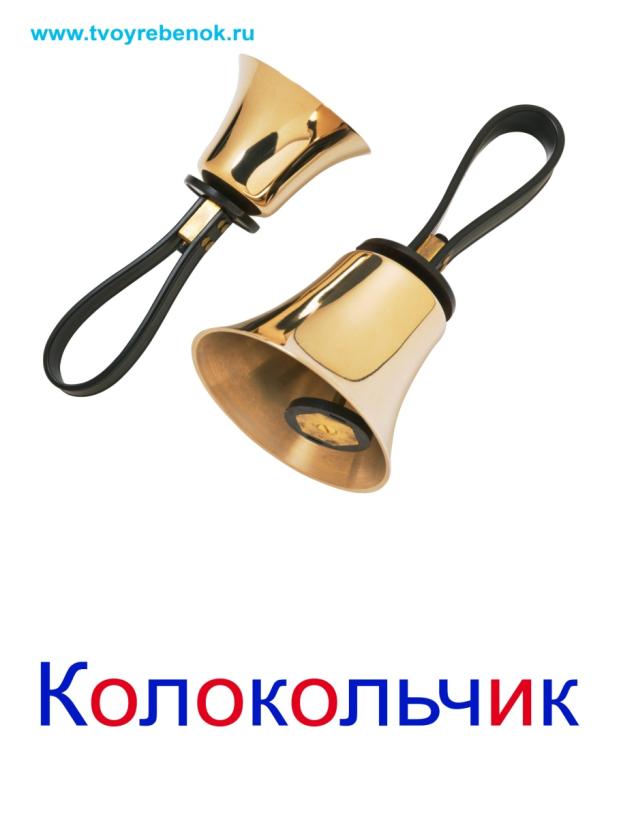 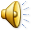 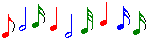 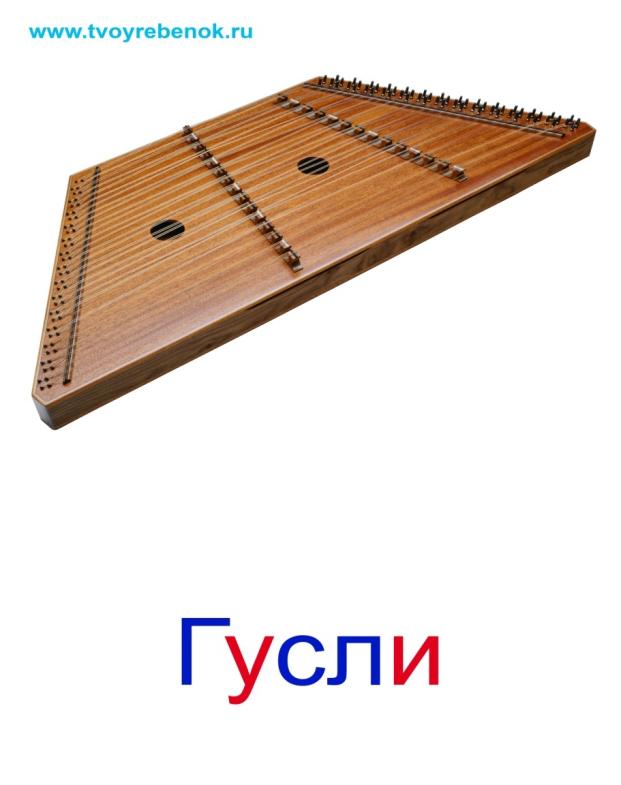 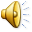 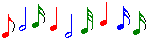 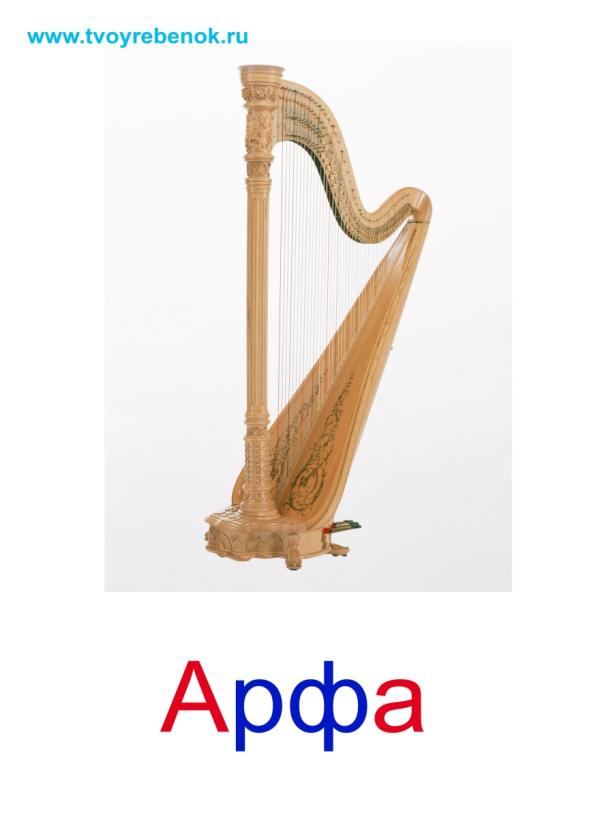 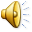 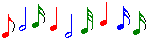 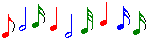 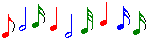 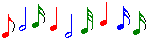 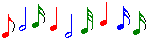 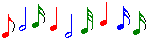 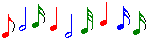 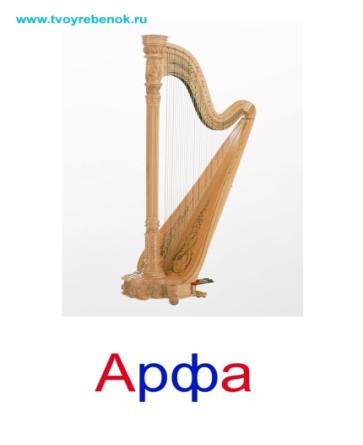 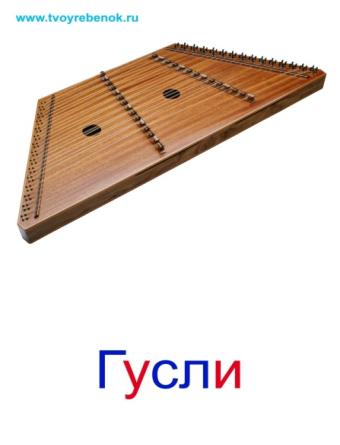 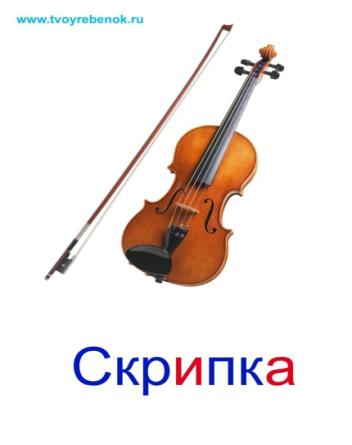 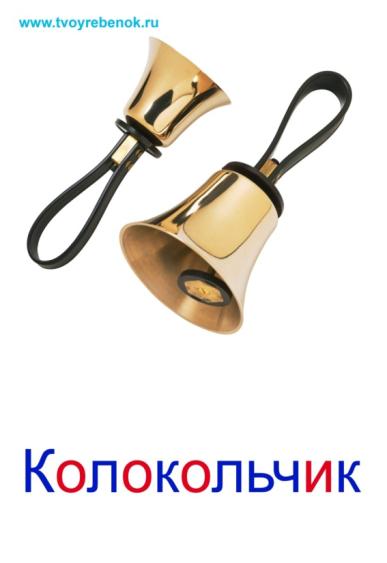 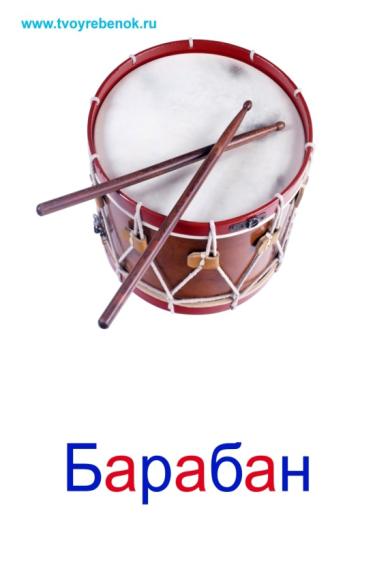 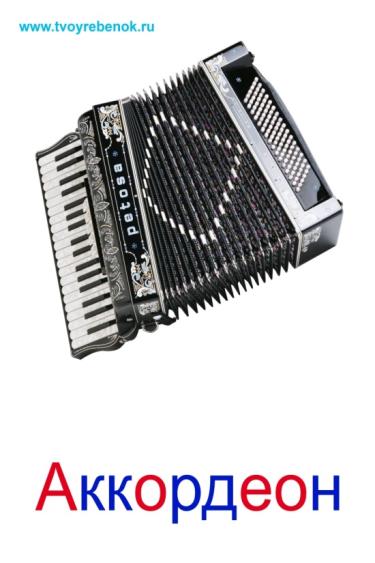 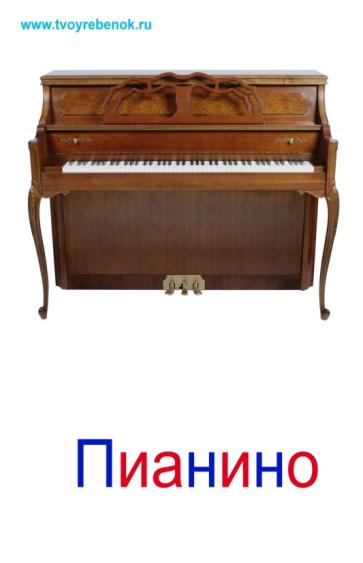